Informal Document GRBP-77-10-Rev.1
77th  GRBP, February 7-10, 2023, 
agenda item 5e
Transmitted by Chair of IWG MU
Status report to 77th  session of GRBP(February 2023)
Informal Working Group on Measurement Uncertainty (IWGMU)
1
IWG Measurement Uncertainty (est. 2019)
Targets
improve test methods (UN Regulations No. 51 & No. 117 as a start)
compensate systematic errors if possible
evaluate the influence of random errors (remaining quantities)
Roles
Chair: 		Norway
Secretariat: 	OICA
IWG MU homepage
https://wiki.unece.org/pages/viewpage.action?pageId=92012814
IWG Measurement Uncertainty: Facts and Figures
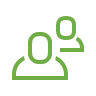 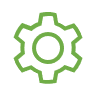 2
>27
Participants (Contracting Parties & NGOs)
Number of Meetings since 76th GRBP in September 2022
Hybrid-meeting
21st IWG MU: 9th November 2022, Paris
Web-meeting
22nd IWG MU: 25th January 2023
CPs:Netherlands, Italy, UK, China, Norway, Germany, France, Russian Federation, India, Spain, Japan, European Commission
NGO‘s: OICA, ETRTO, CLEPA, ISO, ETO, IMMA
IWG MU – Work since 76th GRBP (September ‘22)
UN Regulation No. 51.03
A combined document from IWG MU, ISO and IWG ASEP was submitted from GRBP to the 189th session of WP.29 (March 2023): Proposals for Supplement 8 to 03 series of amendments to Regulation No.51. In Addition to that some corrections of Supplement 7 are included in this new Supplement 8.
A new Annex 10 “Measurement Uncertainties” has been submitted with a table as presented in 75th GRBP and 187th WP.29 due to the measurement uncertainties of this regulation up to supplement 06. The group decided to introduce these new Annex 10 only in combination with some other changes of UN Regulation No. 51, latest the introduction of RD-ASEP after the monitoring phase.
Working Document ECE/TRANS/WP.29/GRBP/2023/12:Supplement 8
& Informal Document
GRBP-77-05 for explanation
Informal document
GRBP-77-09 Proposal for an Annex 10
UN Regulation No. 117
An update of the established temperature correction for C1 tyres has been worked out. There will be different parameter sets for summer tyres and 3PMSF tyres. A proposal for a supplement to the regulation has been also submitted as an informal document to the 77th GRBP.
In the last session the group started an exchange with the STEER Project. One results of this discussion will be the recalculation of the already in 76th GRBP (GRBP-76-25 and GRBP-76-26) presented values into comparable values to the work of this group. The findings are targeted to be submitted to 78th GRBP.
Informal Documents GRBP-77-11 Presentation of an updated temperature correction for C1 tyres
& 
GRBP-77-12Proposal for an updated text of UN Regulation No. 117
IWG MU – Work since 76th GRBP (February 2022)
Document for Reference (ECE/TRANS/WP.29/GRBP/2022/9)“A General Approach to Estimate Measurement Uncertainties”:
The “Document for Reference” has been updated with some editorial corrections and an additional table 7.2 for the calculation of measurement uncertainties for M2 more than 3500 kg, N2, M3 and N3 vehicles
Informal document
GRBP-77-07 Updated DfR
& Informal Document
GRBP-77-08 for explanation
Presentation to GRPE
The document WP.29-187-06 (Status report by June 2022) was presented to GRPE by the chair of IWG MU, with some updates on activities by the end of 2022. A brief run-through of the GRBP-2022/9rev1 was also given, to inform GRPE about the strategy chosen by GRBP to give a general approach how to deal with measurement uncertainties, based on the GUM approach. 
One comment from the representative from the EU Commission was that the regulations allocated to GRPE, in general included topics related to measurement uncertainties, and thus no immediate need to follow the current work in GRBP to include annex on uncertainties in existing regulations. 
However, the chair thanked for an interesting presentation and could see the benefit of a Document for Reference on the topic for future discussions in GRPE.
Working DocumentECE/TRANS/WP.29/GRBP/2022/9
& Informal DocumentWP.29-187-06 for explanation
Thank you!
6